Refractory cancer pain therapy with intrathecal neurolytic technique- A retrospective tertiary care cancer centre experience
         
A.N. Khan, R. Durrani, W. nazeer, A.T. Ghafoor,1. Shaukat Khanum Memorial Cancer Hospital and Research Centre, Lahore, Pakistan.
2. Specialty Registrar, North Middlesex university Hospital, London.
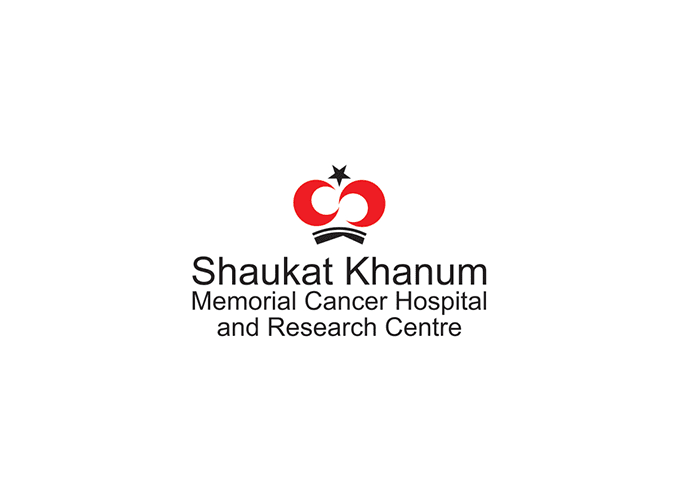 Table. 3: Mean consumption of oral medications  before & after procedure
ABSTRACT
Objective: To observe the efficacy of Refractory cancer pain therapy with Intrathecal Neurolytic technique.
Methodology: Reterospective case series study done by the department of anesthesia and pain medicine of Shaukat Khanam Memorial Cancer Hospital and Research Center after taking approval of the hospital ethical committee. The duration of the study was 4 years, from December 2016 to June 2020. 23 patients were included who had Numerical Rating Score (NRS) ≥8, with oral analgesics. The data of the patients were retrieved from hospital information system (HIS). Follow up was conducted by the pain consultant and pain resident post procedure at 1 week and 4 weeks.
Results: Among 23 patients, Numerical rating scale pain score pre procedure was 8.91 ± 1.24. It was 3.83 ± 3.20 and 4.82 ±3.41 at 1 and 4 weeks follow up, respectively, oral medications were reduced to half of their pre-procedure consumption in 57% of the patients and totally stopped in 30% (n=7) of patients. 
Conclusion: This study showed that with appropriate patient selection, understanding of pathophysiology of pain, choice of correct treatment can result in higher success rate.
Key words: Anesthesia, Pain, Intrathecal, Neurolysis
Fig 1: Mean Volumes (ml) of neurolytic agents Used
Acknowledgments
1. Dr Ateeq Ur Rehman Ghafoor
2. Dr Romana Shaida Durrani  
3. It was conducted after approval from Ethics and Audit Committee of SKMH&RC, EX-03-07-19-02
4. No funding was provided.
Fig 2:Pain scores
References
Scott-Warren J, Bhaskar A. Cancer pain management:Part II: Interventional techniques. BJA Educ. 2015;15(2):68-72. org/10.1093/bjaceaccp/mku012. 
Watanabe A, Yamakage M. Intrathecal neurolytic block in a patient with refractory cancer pain. J. Anesth.. 2011;25(4):603-5. 10.1007/s00540-011-1141-4.
Table 2: Complications
Table 1:  Number of procedures performed as per spinal segment
Dr Alam Noor Khan 
Specialty Registrar Anaesthesia
North Middlesex University Hospital, NHS trust